Advanced Analysis of Algorithms
Dr. Qaiser Abbas
Department of Computer Science & IT, 
University of Sargodha, Sargodha, 40100, Pakistan
qaiser.abbas@uos.edu.pk
Edit Distance
DNA Sequence Comparison: First Success Story 
Finding sequence similarities with genes  of known function is a common approach  to infer a newly sequenced gene’s function
In 1984 Russell Doolittle and colleagues  found similarities between cancer-causing  gene and normal growth factor (PDGF)  gene.
06/02/2015
2
Edit Distance
06/02/2015
3
Edit Distance
Problem: Given two strings of size m, n and set of operations substitution (S), insert (I) and delete (D) all at equal cost. Find minimum number of edits (operations) required to convert one string into another.
06/02/2015
4
Minimum Edit Distance
The minimum edit distance between two strings is the minimum number of edit operations (insert, delete, substitution) needed to transform one string into another.
For example the gap between “intention” and “execution” is 5 operations, which can be represented in three ways as follows:
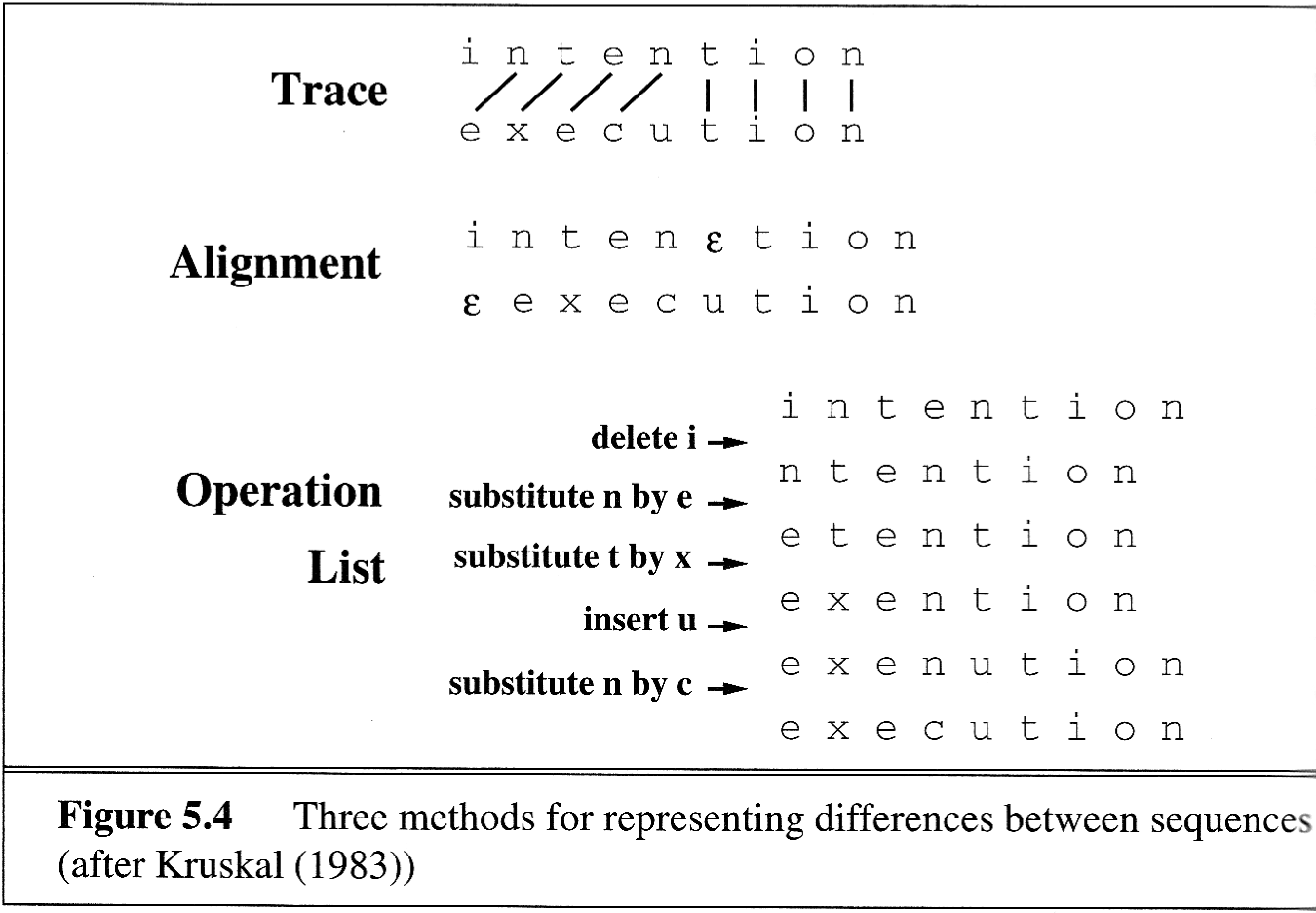 06/02/2015
5
Minimum Edit Distance
Applications
could be used for multi-typo correction
used in Machine Translation Evaluation (MTEval)
Cost and Weight models
Levenshtein (Cost)
insertion, deletion and substitution all have unit cost
Levenshtein (alternate) (Cost)
insertion, deletion have unit cost
substitution is twice as expensive
substitution = one insert followed by one delete
Typewriter (Weight)
insertion, deletion and substitution all have unit cost
modified by key proximity
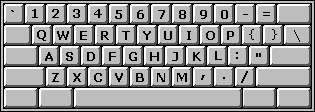 06/02/2015
6
Minimum Edit Distance
Dynamic Programming
divide-and-conquer
to solve a problem we divide it into sub-problems
sub-problems may be repeated
don’t want to re-solve a sub-problem the 2nd time around
idea: put solutions to sub-problems in a table
and just look up the solution 2nd time around, thereby saving time
memoization
06/02/2015
7
Minimum Edit Distance
j
Levenshtein (1st Version)
D(i,j) = score of best alignment from s1..si to t1..tj 


Min=
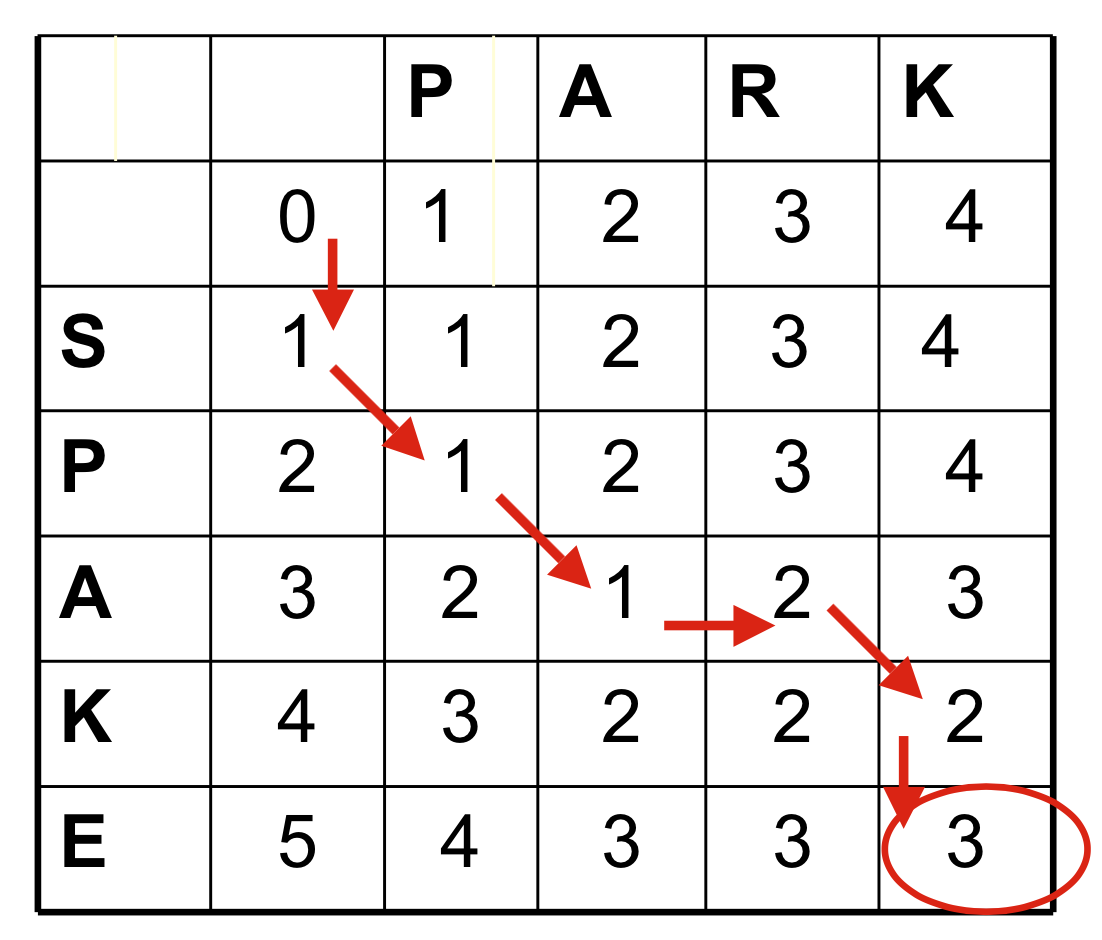 i
D(i-1,j-1)+d(si,tj) //substitute 
D(i-1,j)+1 //insert
D(i,j-1)+1//delete
06/02/2015
8
Minimum Edit Distance
06/02/2015
9
Minimum Edit Distance
O(1) each
O(n)+O(m)
O(nm)
06/02/2015
10
Minimum Edit Distance
Levenshtein (2nd Version)
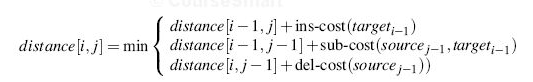 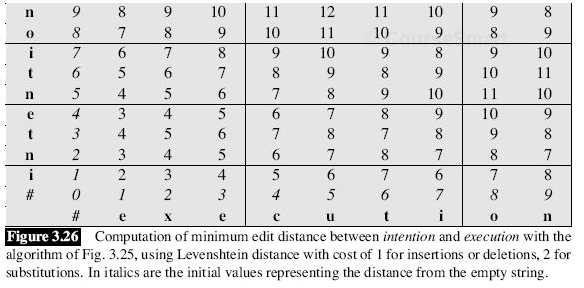 06/02/2015
11
Knapsack Problem
06/02/2015
12
Knapsack Problem
Given some items(boxes), pack the knapsack to get the maximum total value (dollars). Each item has some weight (kg) and some value (dollars). Total weight that we can carry is no more than some fixed number W (15kg). So we must consider weights of items as well as their values.
3 Yellow, 3 Grey
06/02/2015
13
Knapsack Problem
Two versions of the problem:
0-1 knapsack problem
Items are indivisible; you either take an item or not. (Dynamic Approach)
Fractional knapsack problem
Items are divisible: you can take any fraction of an item. (Greedy Approach)
06/02/2015
14
0-1 Knapsack Problem
Given a knapsack with maximum capacity W, and a set S consisting of n items
Each item i has some weight wi and benefit value bi  (all wi  and W are integer values)
Problem: How to pack the knapsack to achieve maximum total value of packed items?


The problem is called a “0-1” problem, because each item must be entirely accepted or rejected.
06/02/2015
15
0-1 Knapsack Problem
Brute-force approach:
For n items, there are 2n possible combinations.
Go through all combinations and find the one with maximum value and with total weight ≤ W
Running time will be O(2n)
Dynamic programming approach:
Can do better using dynamic programming by identifying the sub-problems.
06/02/2015
16
0-1 Knapsack Problem
The sub-problem will be to compute V[k,w], i.e., to find an optimal solution for Sk = {items labeled 1, 2, .. k} in a knapsack of size w
06/02/2015
17
0-1 Knapsack Problem
The best subset of Sk that has the total weight  w, either contains item k or not.
First case: wk>w. Item k can’t be the part of the solution, since if it was, the total weight would be > w, which is unacceptable.
Second case: wk  w. Then the item k can be in the solution, and we choose the case with greater value.
06/02/2015
18
0-1 Knapsack Problem
0-1 Knapsack(b,w,n,W)
for w = 0 to W
	V[0,w] = 0
for i = 1 to n
	V[i,0] = 0
for i = 1 to n
	for w = 0 to W
		if wi ≤ w // item i can be part of the solution
			V[i,w] = max{V[i-1,w], bi+V[i-1,w-wi]}
		else 
			V[i,w] = V[i-1,w]  // wi > w 
Return V[n,W]
Running Time is O(nW), while the brute force O(2n)
06/02/2015
19
0-1 Knapsack Problem
Example:
# of elements n=4, Max weight W = 5 
Elements (wi, bi): (2,3), (3,4), (4,5), (5,6)
06/02/2015
20
0-1 Knapsack Problem
i\W
0
1
2
3
4
5
0
0
0
0
0
0
0
1
2
3
4
for w = 0 to W
	V[0,w] = 0
i\W
0
1
2
3
4
5
0
0
0
0
0
0
0
1
2
3
4
0-1 Knapsack Problem
0
0
0
0
for i = 1 to n
	V[i,0] = 0

(This loop can be exempted)
i\W
0
1
2
3
4
5
0
0
0
0
0
0
0
1
0
0
2
0
3
0
4
0
Items:
1: (2,3)
2: (3,4)
3: (4,5) 
4: (5,6)
0-1 Knapsack Problem
i=4
bi=6
wi=5
w= 5
w- wi=0
3
3
3
3
0
3
4
4
7
0
3
4
5
7
0
3
4
5
7
if wi ≤ w // item i can be part of the solution
	V[i,w] = max{V[i-1,w], bi+V[i-1,w-wi]}
else 
	V[i,w] = V[i-1,w]  // wi > w
0-1 Knapsack Problem
This algorithm only finds the maximum possible value that can be carried in the knapsack
i.e., the value in V[n,W]
To know the items that make this maximum value, an addition to this algorithm is necessary
06/02/2015
24
0-1 Knapsack Problem
Question: How do we use the values keep{i,w} to determine the subset T of items having the maximum computing time? 
If keep[n,W] is 1, then n belongs to T. We can now repeat this argument for keep[n-1,W-wn].
If keep[n,W] is 0, then n does not belong to T and we can repeat the argument for keep[n-1,W].
Now, the final algorithm becomes as follows:
06/02/2015
25
0-1 Knapsack Problem
06/02/2015
26
Fractional Knapsack Problem
We have n objects and a knapsack. The ith object has positive weight wi and positive unit value vi. The knapsack capacity is C.
We wish to select a set of proportions of objects to put in the knapsack so that the total values is maximum and without breaking the knapsack.
06/02/2015
27
Fractional Knapsack Problem
Greedy-fractional-knapsack (w, v, W)
FOR i =1 to n    do x[i] =0weight = 0while weight < W    do i = best remaining item        IF weight + w[i] ≤ W            then x[i] = 1                weight = weight + w[i]            else                x[i] = (W - weight) / w[i]                weight = Wreturn x
06/02/2015
28
Fractional Knapsack Problem
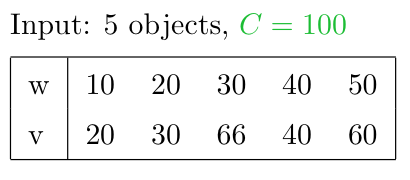 Example:


Select always the most valuable object 


Total selected weight 100 and total value 146. 
Select always the lighter object 


Total selected weight 100 and total value 156.
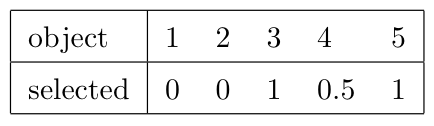 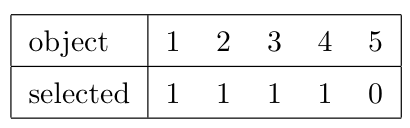 06/02/2015
29
Fractional Knapsack Problem
Select always the object with highest ratio value/weight 




Total selected weight 100 and total value 164.
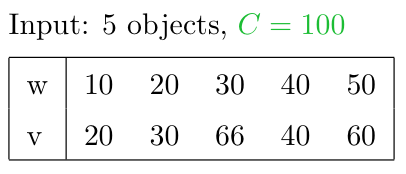 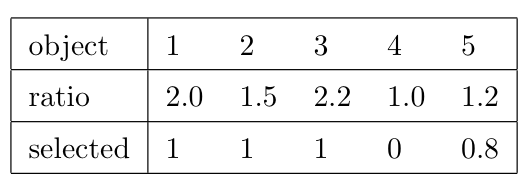 06/02/2015
30
Fractional Knapsack Problem
The greedy algorithm that always selects the most valuable object does not always find an optimal solution to the Fractional Knapsack problem. 
The greedy algorithm that always selects the lighter object does not always find an optimal solution to the Fractional Knapsack problem. 
The greedy algorithm that always selects the object with better ratio value/weight always finds an optimal solution to the Fractional Knapsack problem.
06/02/2015
31